КРАСНОЯРСКАЯ  РЕГИОНАЛЬНАЯ ДЕТСКО-МОЛОДЕЖНАЯ
ОБЩЕСТВЕННАЯ ОРГАНИЗАЦИЯ 
 «НАУЧНОЕ ОБЩЕСТВО УЧАЩИХСЯ»
МБОУ «СРЕДНЯЯ ШКОЛА № 6»
Тема «История одной медали»
Выполнила: 
учащаяся 4 класса «б»
МБОУ «Средняя школа №6»
Александра Сергеевна Драгунова
 
Руководитель: 
учитель начальных классов 
МБОУ «Средняя школа №6» 
Ирина Александровна Романова
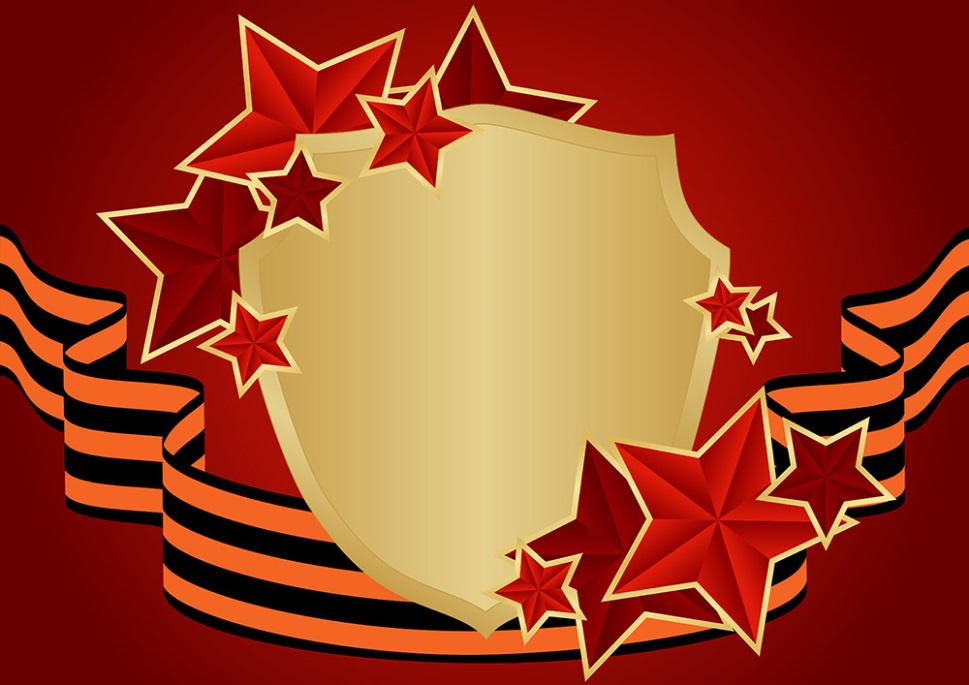 Цель исследования – узнать историю появления медали «За оборону Сталинграда», а так же историю награждения моего прапрадеда этой медалью.
Задачи исследования:
1. Исследовать боевое прошлое моего прапрадеда.
2. Изучить историю появления медали «За оборону Сталинграда».
3. Изучить историю Сталинградской битвы.
4. Обобщить полученный материал и сделать вывод.
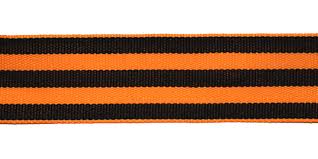 Методы решения основных задач – работа с различными информационными источниками, беседа с родственниками, анализ и обобщение.
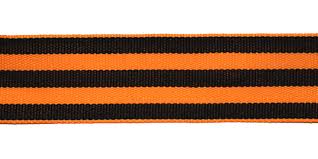 Гипотеза – возможно, эту медаль сделали, чтобы  наградить тех, кто при обороне Сталинграда совершил подвиг, и мой прапрадед – один из них.
Беседы с родственниками
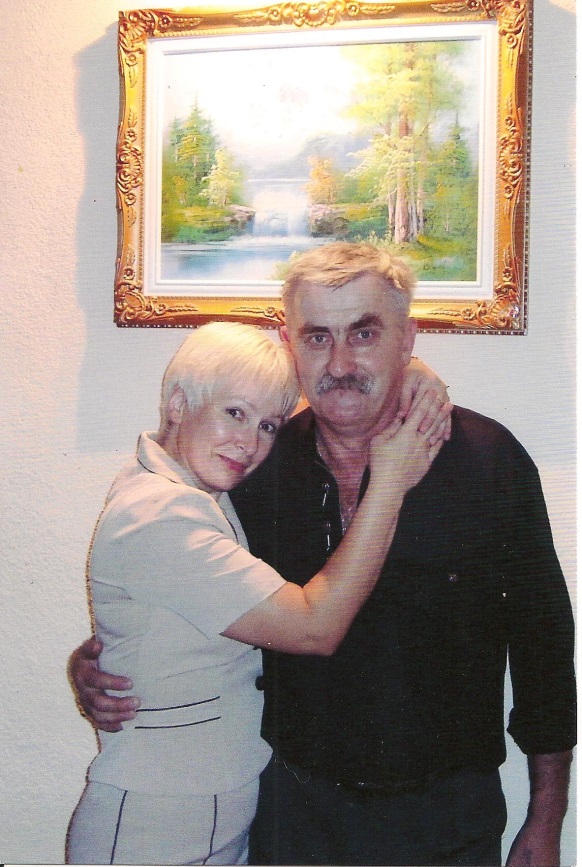 Александра и Элеонора
Сергей
Юлия
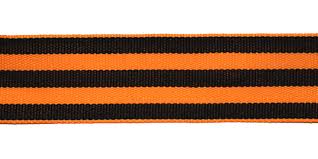 Анатолий
Лариса
Валентина
Иван
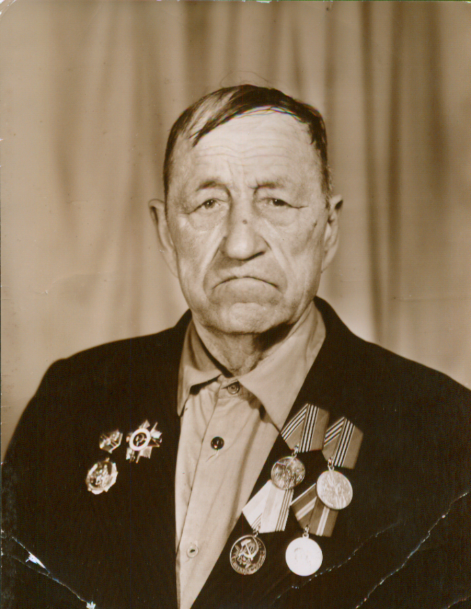 Павел
Прасковья
Воспоминания о войне…
Иванов Павел Миронович (19.04.1910 – 06.04.1996 г.г.)  в годы Великой Отечественной войны был трактористом мостового батальона.
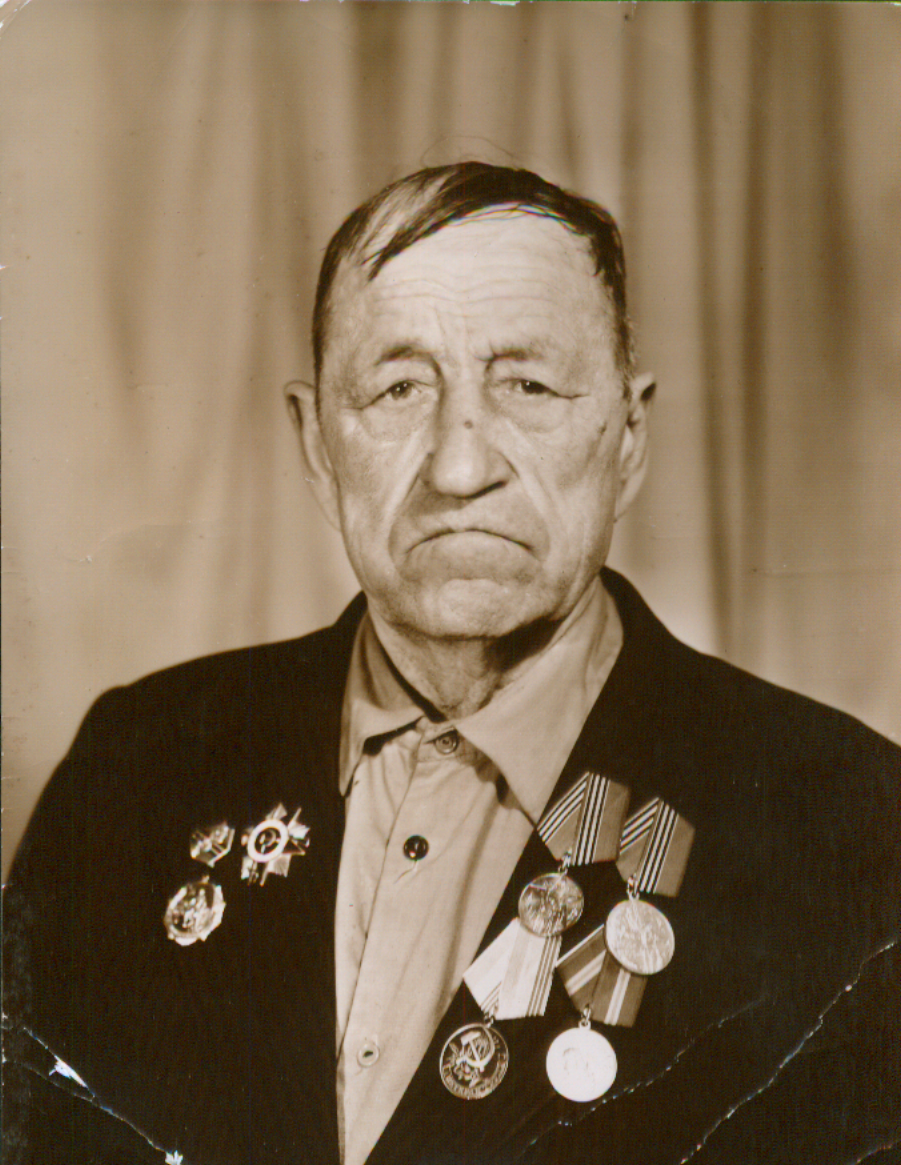 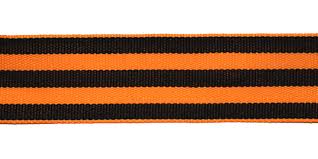 Воспоминания о войне…
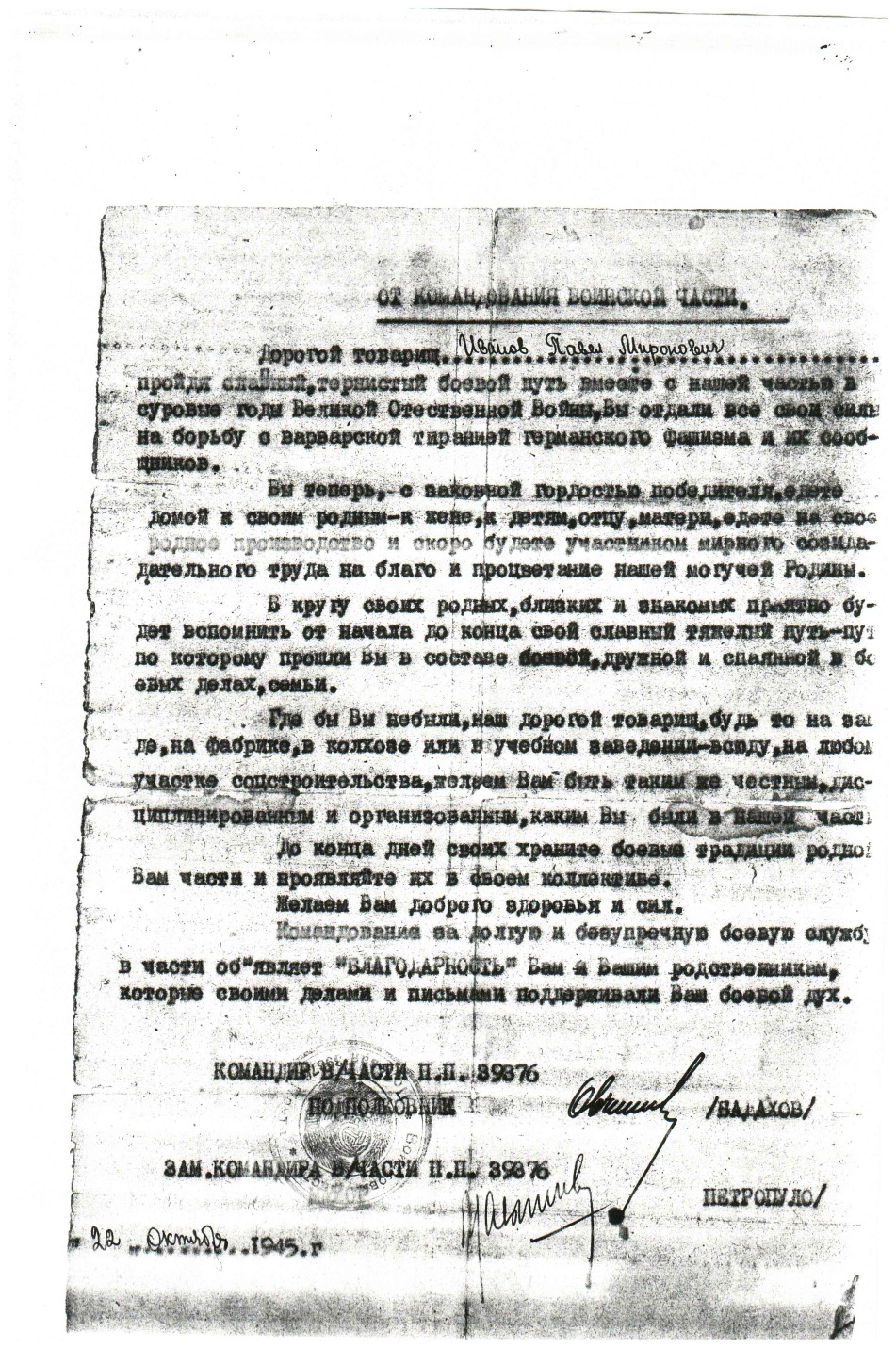 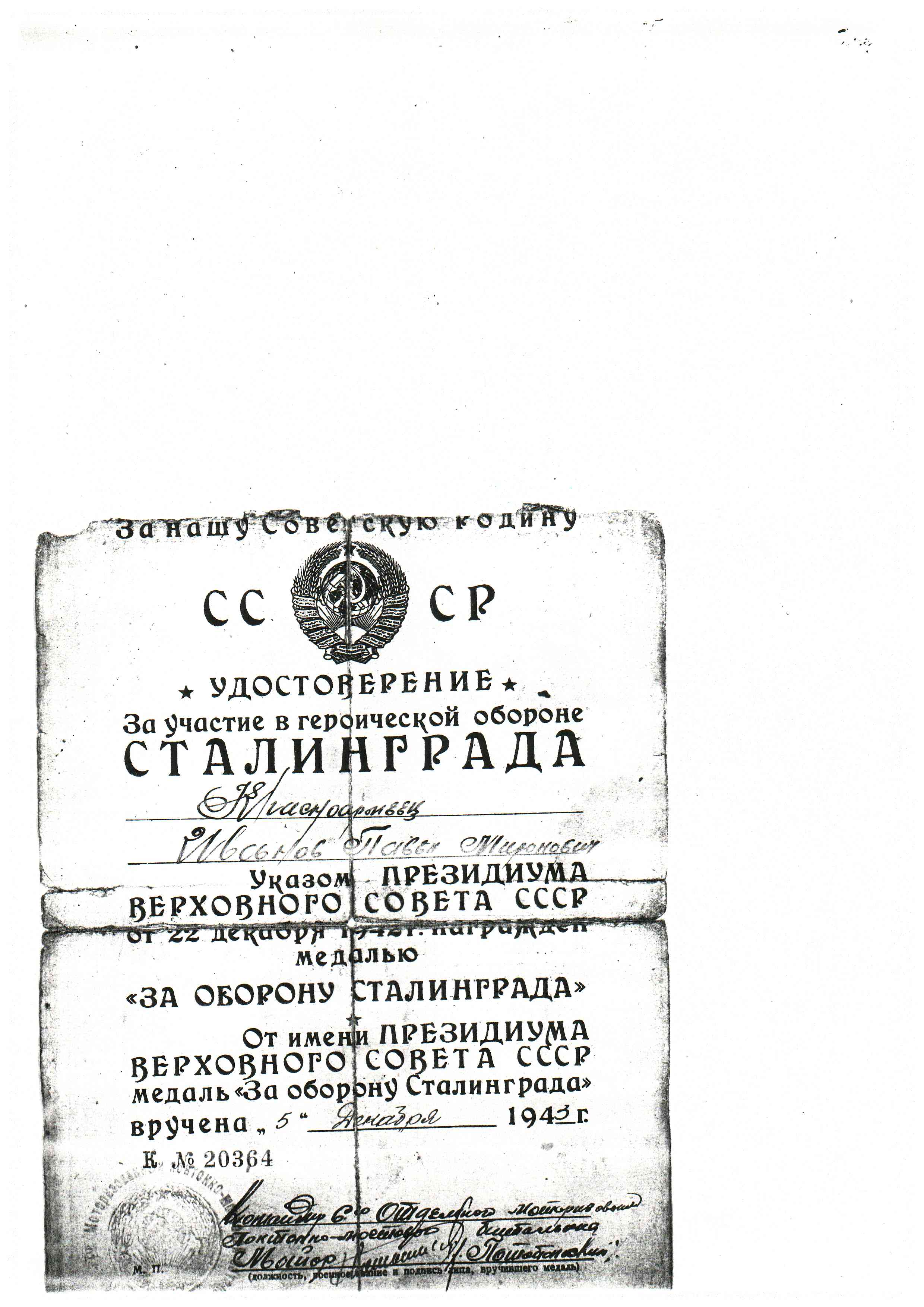 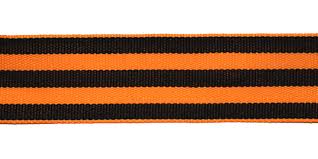 История медали
Размеры: 32 см
Материал: латунь
Художник: Москалёв Николай Иванович
Кому вручается: всем участникам героической обороны Сталинграда.
Основания награждения: участие в обороне Сталинграда.
Проект медали был одобрен 21 декабря 1942 года, а уже на следующий день был подписан Указ о её учреждении.
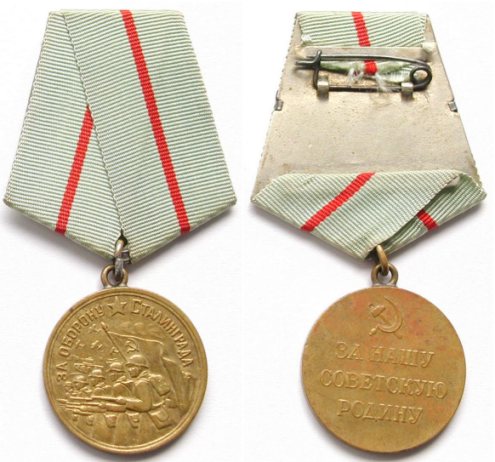 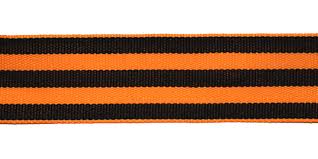 Медаль             «За оборону Сталинграда»
Оборона Сталинграда
В марте 1942 года Гитлер отмечал: «Этим летом Советы будут полностью уничтожены. У них нет больше спасения. Так что лето будет решающим этапом войны. Мы отбросим большевиков так далеко, что они никогда уже не соприкоснутся с возделанными землями Европы».
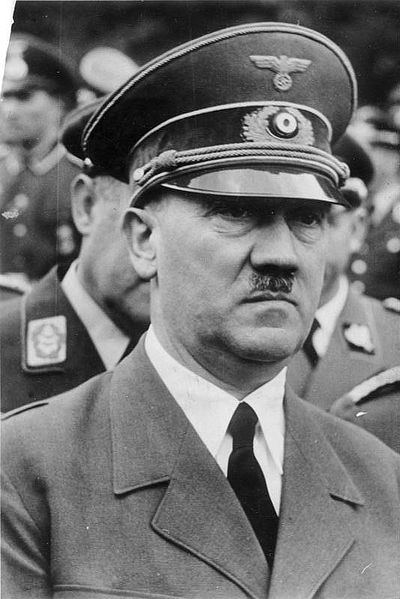 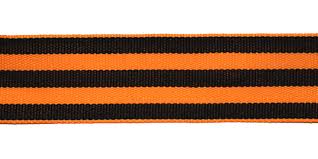 Наступление на юге СССР было запланировано на июль 1942 года
Оборона Сталинграда
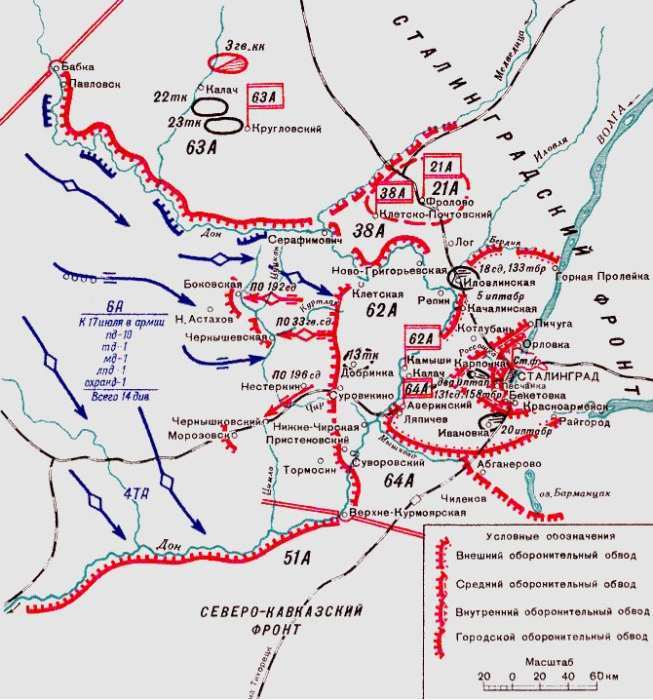 Наступление должно было развиваться в двух направлениях, на Кавказ, к нефтеносным месторождениям Баку и Грозного, и к Волге, к городу Сталинград, с целью перерезать крупную транспортную артерию СССР.
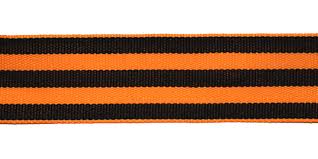 Оборона Сталинграда
На начало битвы гитлеровские войска превосходили противника более чем в 2 раза в количестве авиации и в 1,3 раза в танках и артиллерии.
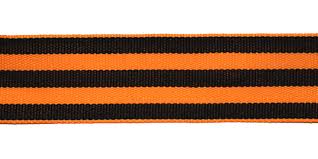 28 июля 1942 года Сталин (верховный главнокомандующий вооружёнными силами СССР) издаёт свой знаменитый указ № 227 «Ни шагу назад!»
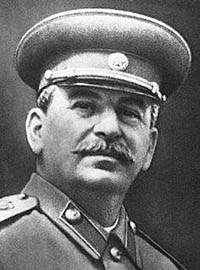 Оборона Сталинграда
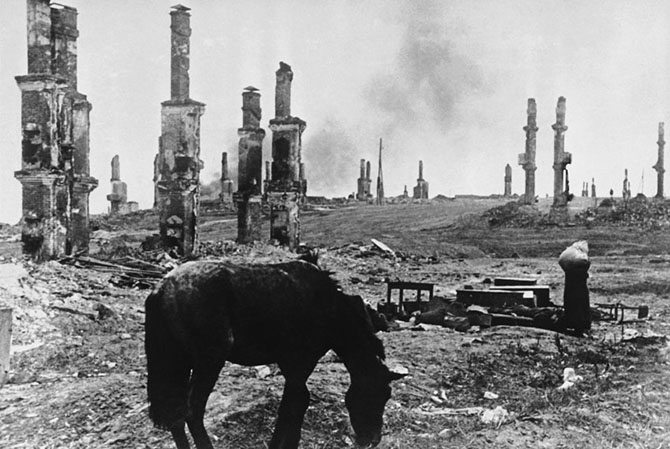 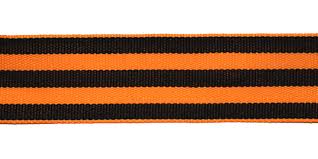 Немецкой авиацией было совершено более 2 000 вылетов, целые кварталы города превратились в руины.
Оборона Сталинграда
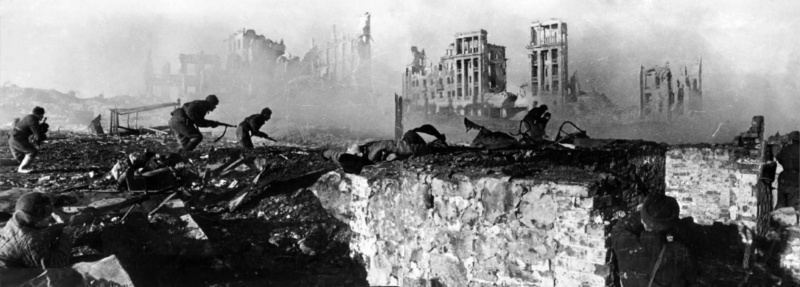 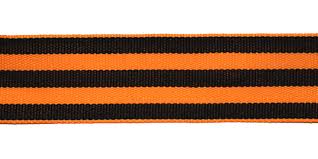 За каждое здание, за каждую пядь земли бойцы стояли насмерть, обагряя их кровью. Город беспрерывно подвергался обстрелам и бомбёжкам. Из пробитых снарядами нефтебаков нефть огненными потоками устремлялась в блиндажи и окопы. 
Горела земля, горела Волга…
Оборона Сталинграда
Г.Вельц (командир батальона): «Утром пять немецких батальонов уходят в атаку и почти никто не возвращается. На следующее утро всё повторяется снова…»
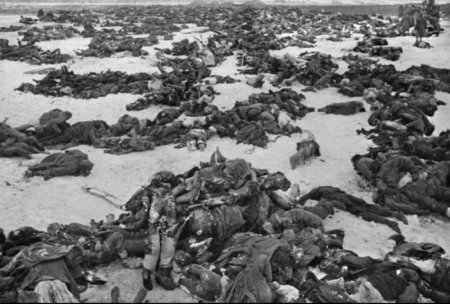 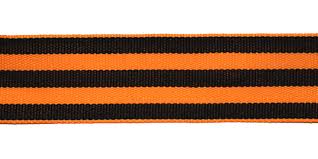 Немцы прозвали путь к Сталинграду 
«дорогой смерти».
Оборона Сталинграда
19 ноября 1942 года Советская армия начала крупное контрнаступление. В результате тяжёлых боёв за 5 дней удалось окружить 6-ю армию генерала Паулюса.
10 января войска СССР начали операцию по уничтожению вражеской группировки находившейся под Сталинградом. 

Бои продолжались 23 дня.
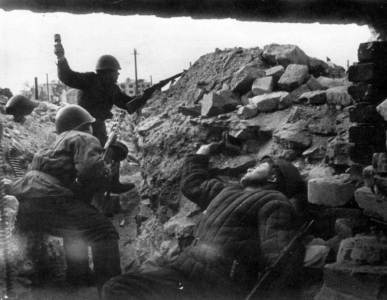 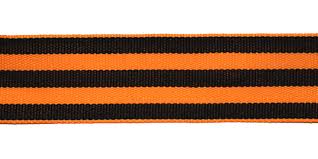 Оборона Сталинграда
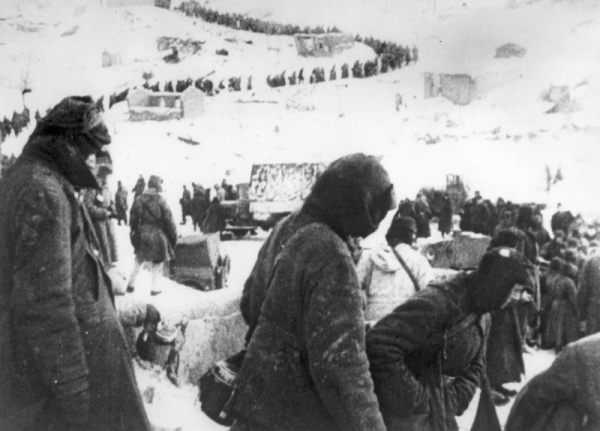 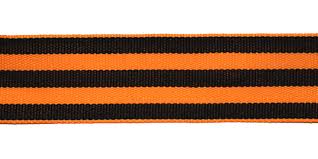 В боях за Сталинград фашисты потеряли 1,5 миллиона солдат и офицеров. В плен попало более 90 тысяч человек, среди которых были 24 генерала и командующий армией Фридрих Паулюс.
Оборона Сталинграда
Битва под Сталинградом - крупнейшее сражение во время Второй мировой войны, в котором наши войска одержали крупнейшую победу. 
С этого переломного момента началась изгнание фашистов с территории СССР.
Был развенчан миф о непобедимости гитлеровских войск. 
Победа советской армии стала возможной благодаря беспримерному мужеству простого солдата, который ценой неимоверных усилий, а иногда и собственной жизни, останавливал немецких захватчиков.
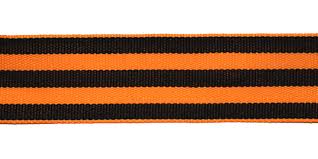 Итак.
1. Наша гипотеза, что возможно, эту медаль сделали, чтобы  наградить тех, кто при обороне Сталинграда совершил подвиг, и мой прапрадед – один из них, полностью подтвердилась.
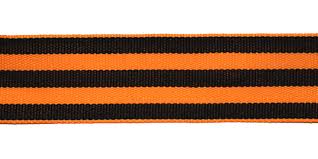 2. Подвиг может быть очень разным. И подвиг простого солдата во время обороны Сталинграда заключался в том, что он ценой нечеловеческих усилий выстоял, не сдался и не дал прорваться фашистским захватчикам.
3. Этот подвиг совершил и мой прапрадед, Иванов Павел Миронович, тракторист мостового батальона, за что и получил медаль. Я очень горжусь им! А память о нём и о его подвиге будет трепетно храниться в нашей семье.
Спасибо
за внимание!
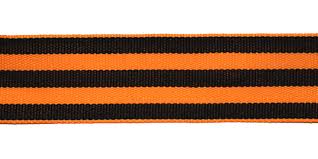